Curriculum Modifications 
for Infants and Toddlers
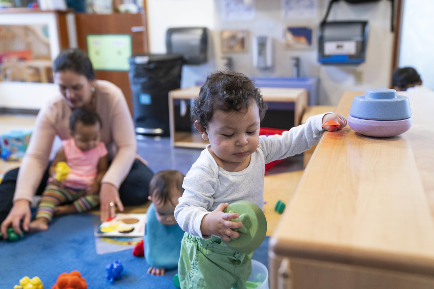 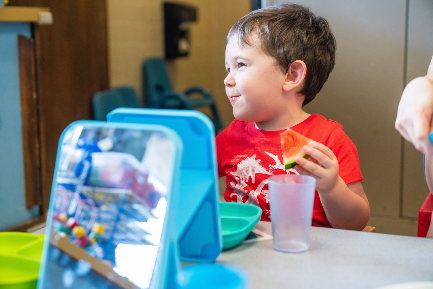 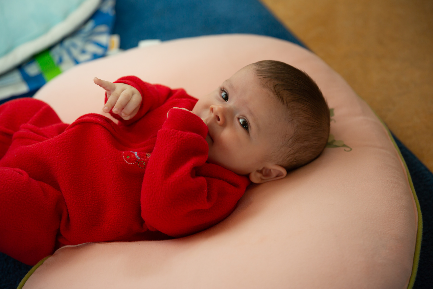 Objectives
Define curriculum modifications
Describe the purpose and uses of curriculum modifications
Show examples of curriculum modifications   for infants and toddlers
Framework of Effective Practice
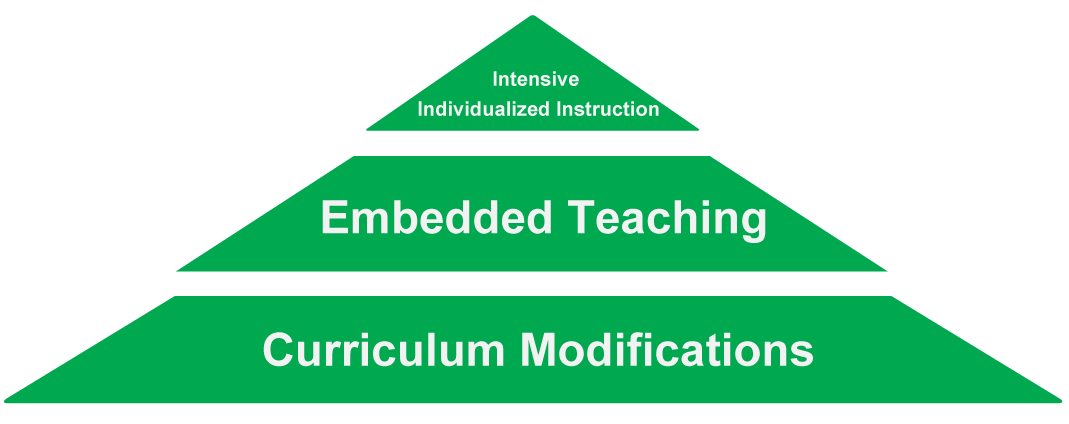 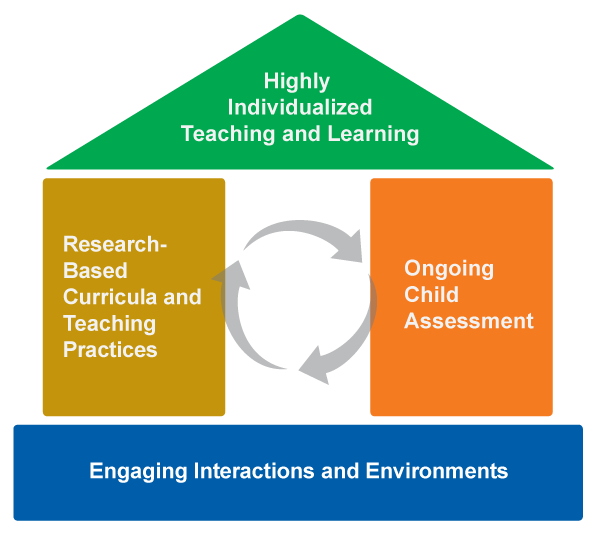 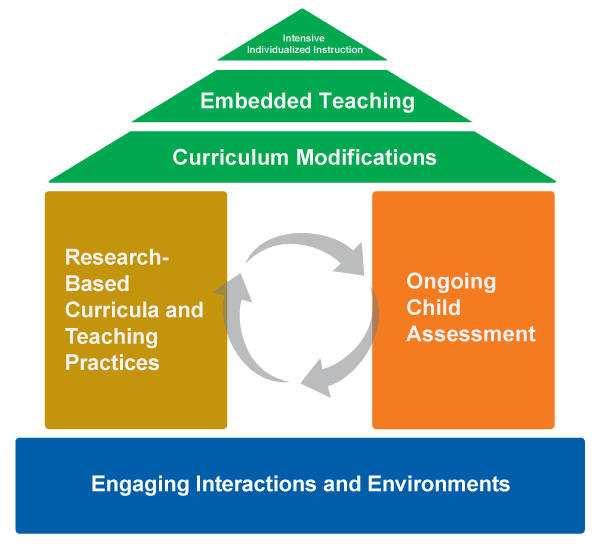 Curriculum Modifications
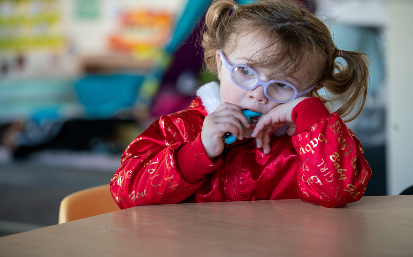 WHY
WHAT
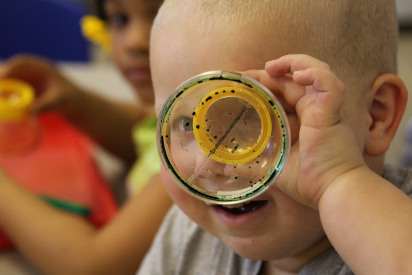 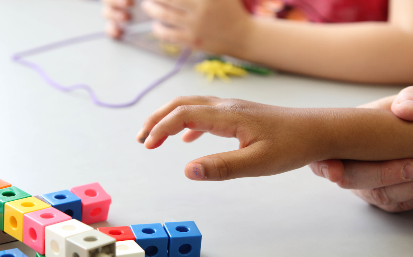 WHEN
What is a Curriculum Modification?
A change to the environment, activity, or materials in order to facilitate or maximize a child’s participation in planned activities, interactions, and routines.
A DEC Recommended Practice
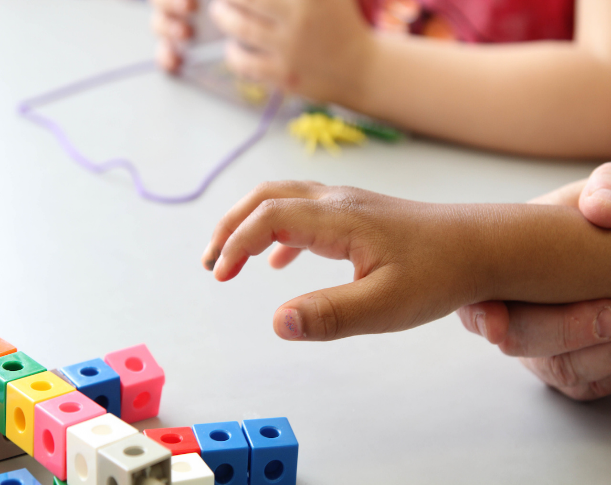 © 2020 University of Washington. All rights reserved.
What is a Curriculum Modification?
SMALL CHANGE,
BIG IMPACT
When Do I Modify the Curriculum?
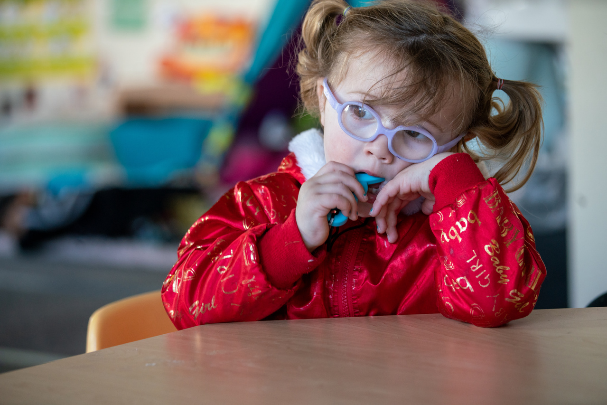 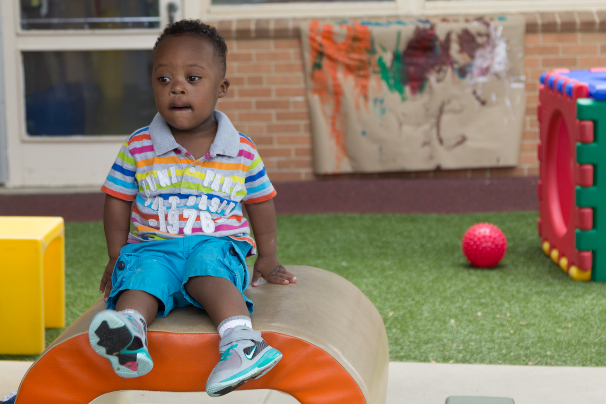 Why Modify the Curriculum?
Increased access
Increased participation
Increased learning!
Learning Activity: Routines and Participation
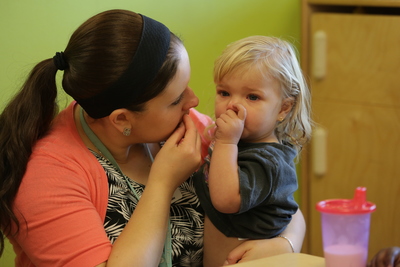 Participation
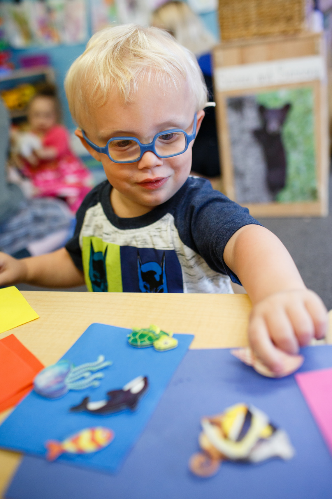 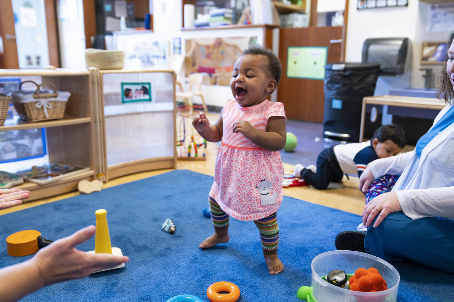 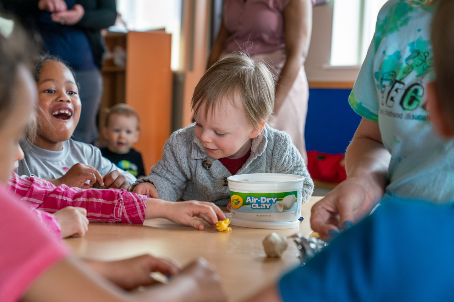 8 Types of Curriculum Modifications
Environmental Support
Special Equipment
Adult Support
Materials Adaptation
Simplify the Activity
Peer Support
Child Preferences
Invisible Support
Environmental Support
Altering the physical, social, and temporal environment to promote participation and learning.
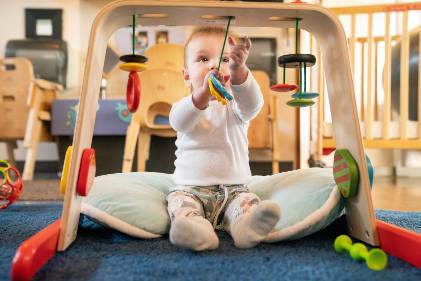 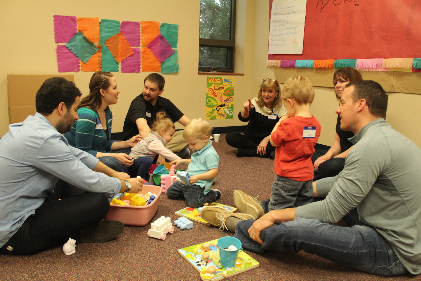 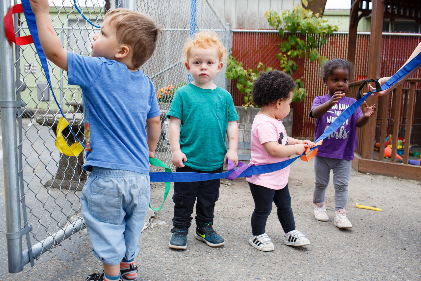 Materials Adaptation
Modifying materials so that the child can participate in a meaningful way.
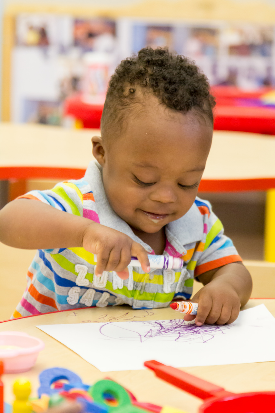 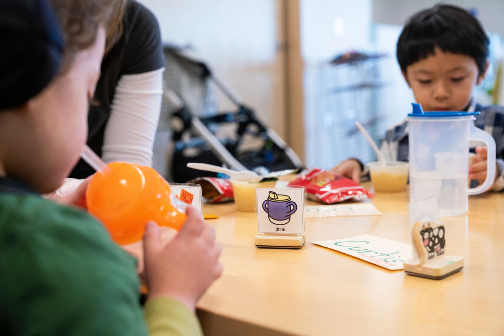 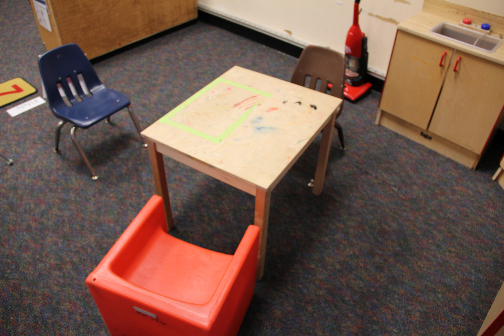 Simplify the Activity
Simplifying a complicated task by breaking it down into smaller parts or by reducing the number of parts.
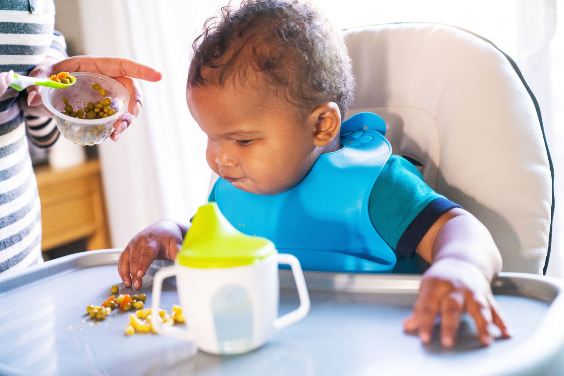 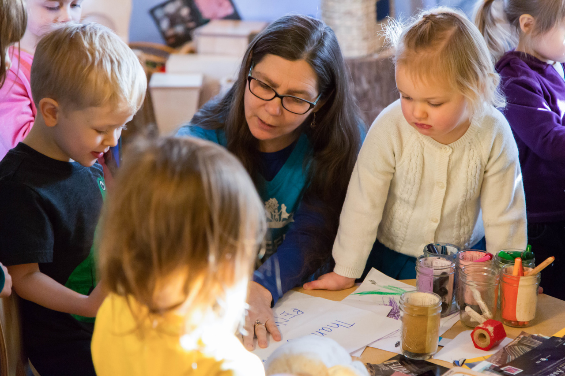 Child Preferences
If the child is not taking advantage of the available opportunities, identify and integrate the child’s preferences.
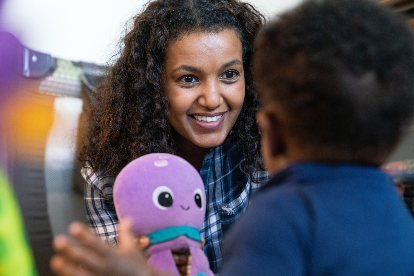 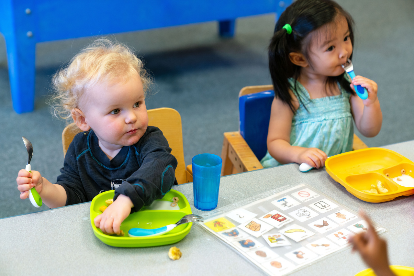 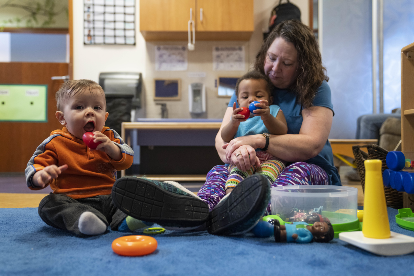 Special Equipment
Using special or adaptive devices that allow a child to participate or increase the child’s level of participation.
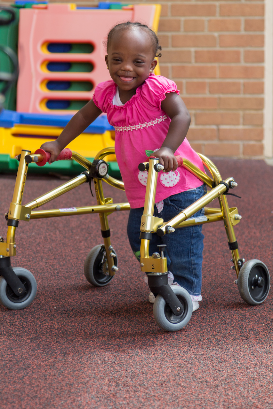 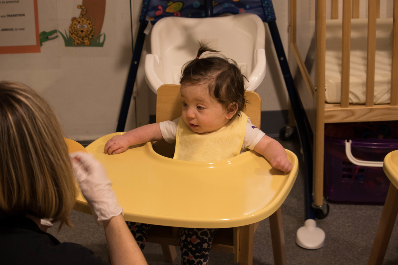 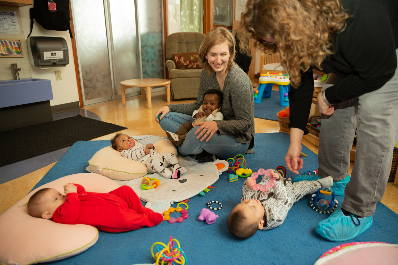 Adult Support
Having an adult intervene to support the child’s participation and learning.
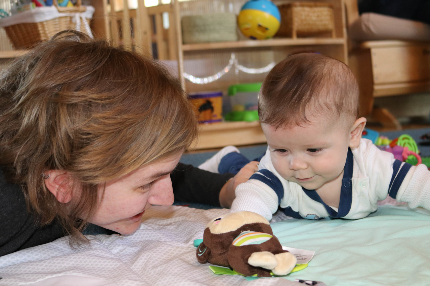 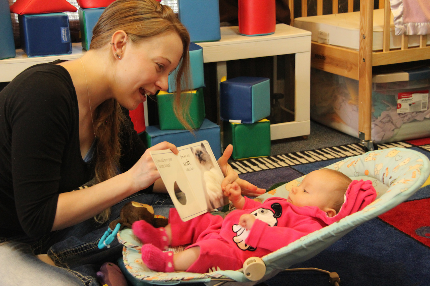 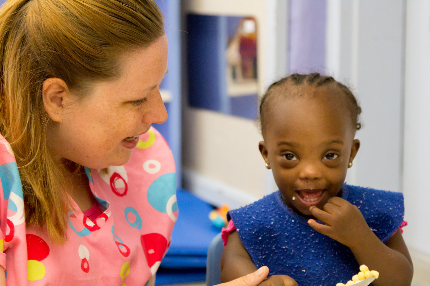 Peer Support
Using peers to help the child learn important objectives.
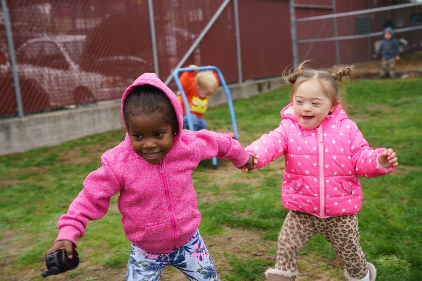 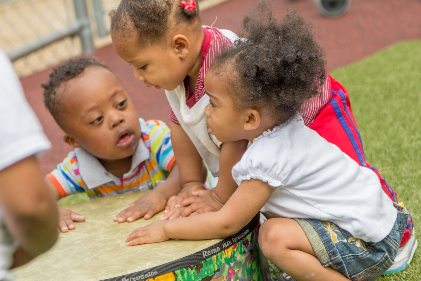 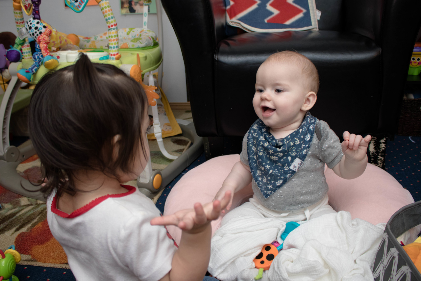 Invisible Support
Purposefully arranging naturally occurring events within an activity.
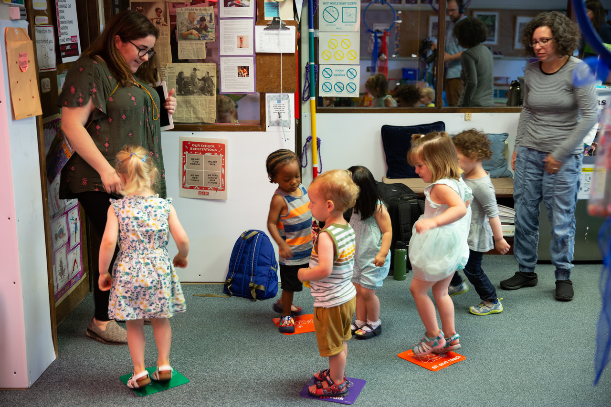 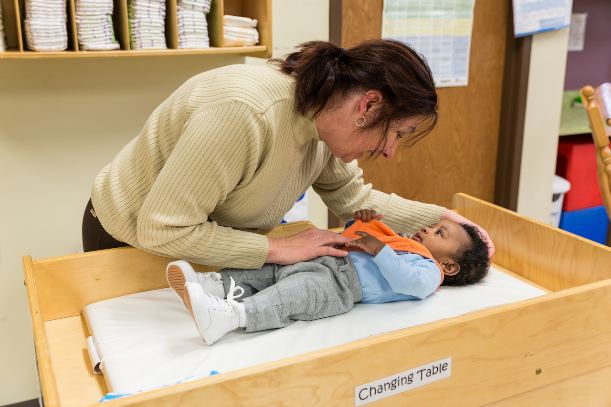 Learning Activity: Choosing Modifications
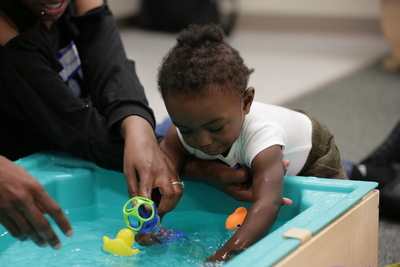 Review
Today, we:
Defined curriculum modifications
Described the purpose and uses of curriculum modifications
Shared examples of curriculum modifications for infants and toddlers
Thank You!

See the Early Childhood Learning and Knowledge Center (ECLKC) website for more resources: https://eclkc.ohs.acf.hhs.gov
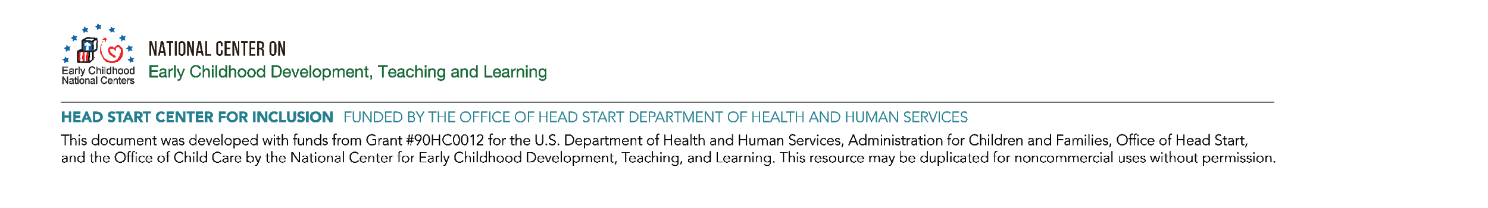